EMSE_02Product-Service-System DesignPr. Xavier Boucher
Module 3 : Understand PSS design problematics and methodologies
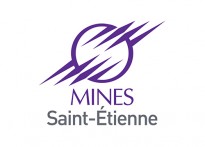 Pr. Xavier Boucher
Agenda
PSS Design problematics

Key concepts and methodologies for PSS design

Introduction to PS3M design approach and modelling toolkit
3
DIGIFoF Training – EMSE_02_Module3
PSS : a high complexity of system engineering
When designing a PSS, what do we analyse and design ?
A
A societal Environment
A Market
A user population

Which behaviours ?
Usage Delivery

Which interactions between the offer, the clients, the users ?
An integrated offer 
{products & services}

Which innovation strategy? Which offer ? Which service packages ? Which customer relationship system ?
A production system and value creation network

Which industrial organisation ? Which interfaces between manufacturing and service delivery ? Etc…
4
DIGIFoF Training – EMSE_02_Module3
PSS : a high complexity of system engineering
When designing a PSS what do we design ?
Design Value Creation Processes
Specification of the value offer, configuration of the value creation network
Identify/analyse the key value creation factors
Configure and manage distinct business models depending on each contextual situation
Design Economic Models (costs/revenues)
 Availability or performance sale ?
 Share the added-value amongst all partners of the value creation network
 Impacts of obsolescence, Impacts of service contracts on cash flows (mid and long term)….
Design Usages
Ability to anticipate and analyse user behaviours
Anticipate resistances et constraints from consumers ?
Transform usage specifications into adapted service packages? Rapid prototyping of Services ?
Design and manage life-cycles
Information System, PLM, traçeability ?
Environnemental performance ?
Interdependence between product life-cycles et service life-cycles …
… ‘intelligent’ product
….new organisations
….Collaborative Ecosystems
…Interoperable information systems
5
DIGIFoF Training – EMSE_02_Module3
How to cope with the design of ‘Product-Service-Systems’ ?
Traditional Product Design

Needs and requirements (Cahier des charges)

General functional design of the product (CAD, Bureau d’études)

Detailed Technical design of the system (CAD, validation mock-up , Bureau d’études.)

Product industrialisation (Design of Tools, Production Lines design, Supply Chains design Bureau des méthodes)

Product Manufacturing and Assembly (Production)
Small series
Large series
Quite linear
(even with some feed-back loops)
6
DIGIFoF Training – EMSE_02_Module3
How to cope with the design of ‘Product-Service-Systems’ ?
i
Value
Design
Integration= to integrate 3 dimensions !
Solution
Design
Solution 
Offer
Life Cycles
Value
Offer
Service
Expected
Usage
Product
Organization & Business Model
Design
User
problem
Industrial scenarios
& value network
Collectives competencies
Business
Model
Economic 
Models & value sharing
7
DIGIFoF Training – EMSE_02_Module3
Agenda
PSS Design problematics

Key concepts and methodologies for PSS design

Introduction to PS3M design approach and modelling toolkit
8
DIGIFoF Training – EMSE_02_Module3
The need to transform current produc-toriented design methods
(Example = Functional Analysis – NF X 50-100)
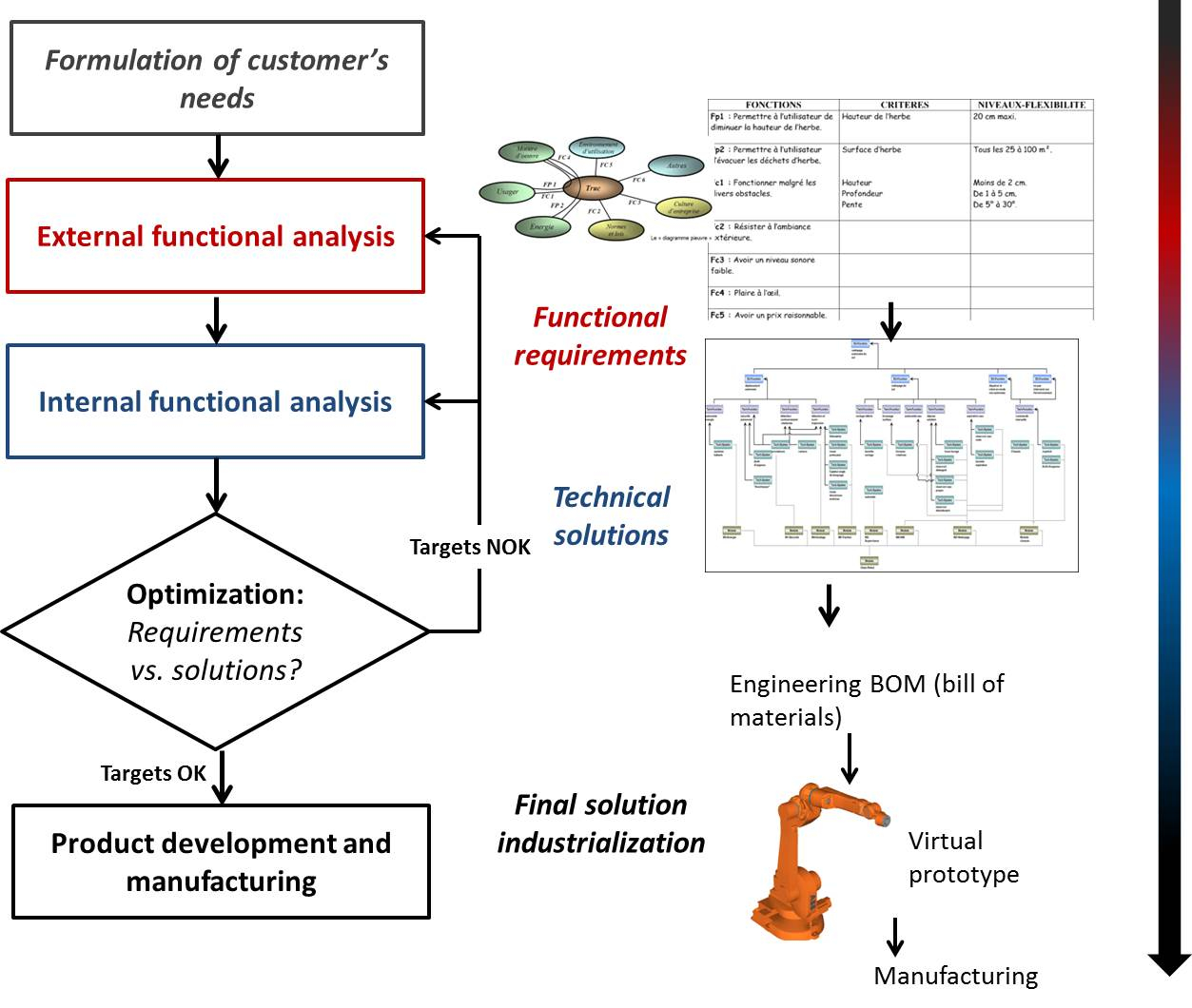 User problem understanding ?
Usage analysis ?
Service design ?
Network and economic model design  and optimisation?
Business model deployment ?
9
DIGIFoF Training – EMSE_02_Module3
Extended Functional Analysis method (‘EFA method’ = result of collaborative industrial research)
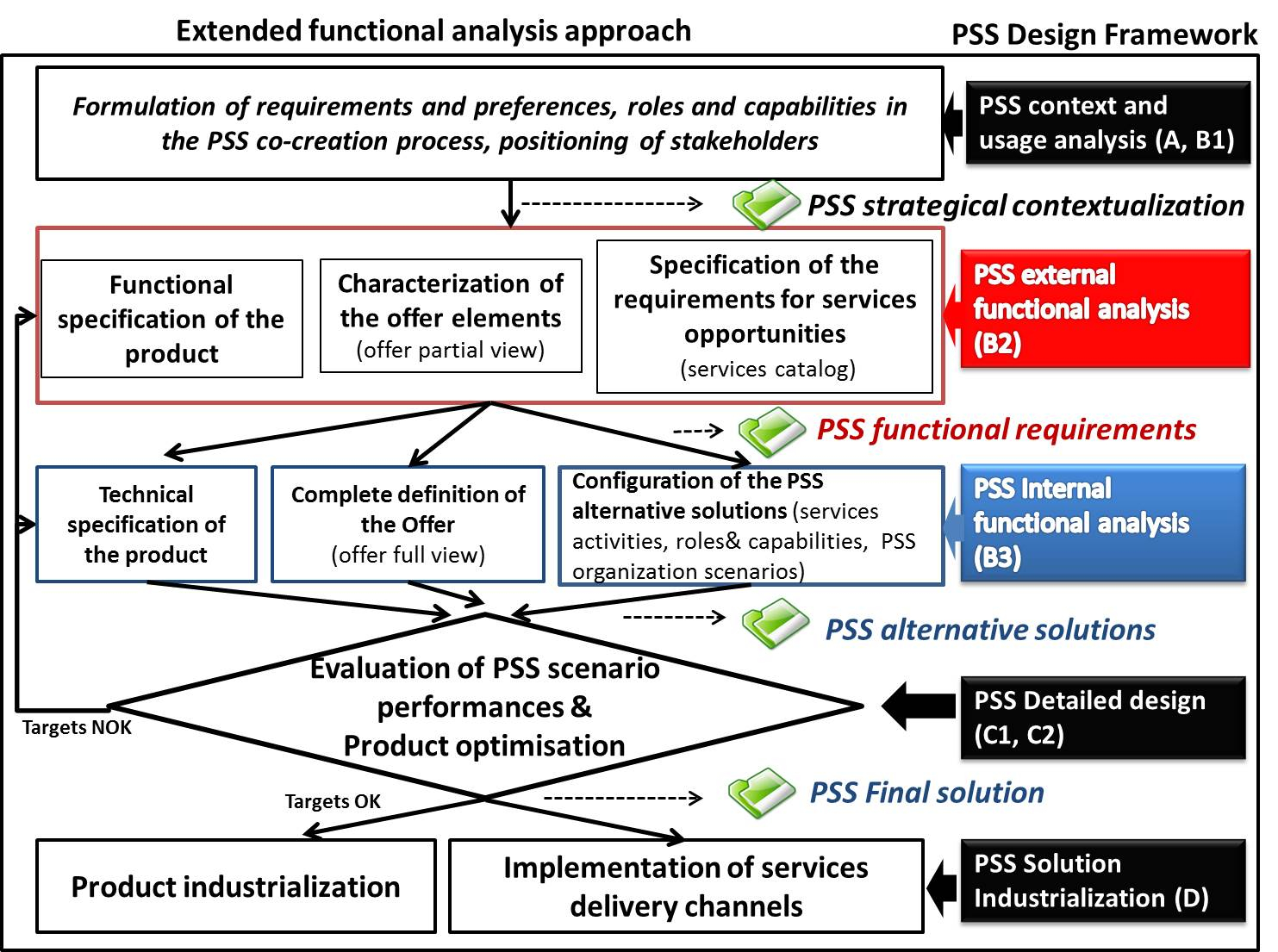 10
DIGIFoF Training – EMSE_02_Module3
EFA method : context analysis and usage capture
Usage analysis

General analysis of the current client/user network of the company. 









A narrow number of key users are identified, for specific interviews on usage expectations and client/customer
New service opportunities (Client employee training, Solution experimentations, …)
Innovation constraints for the customer (cost, competencies…), thus added-value of usage sale
Openness to collaboration
Strategical contextualisation
Internal Environment versus Service Orientation: SWOT Analysis
Internal strong and weak points of the collective competencies.

External Environment versus Service Orientation: PESTEL Analysis
Key external factors : Political, Economical, Social, Technological, Ecological, Legal

Technological context…versus Service Orientation: Technological and Service Innovation factors
First identification of key orientations for pertinent innovations on PSS
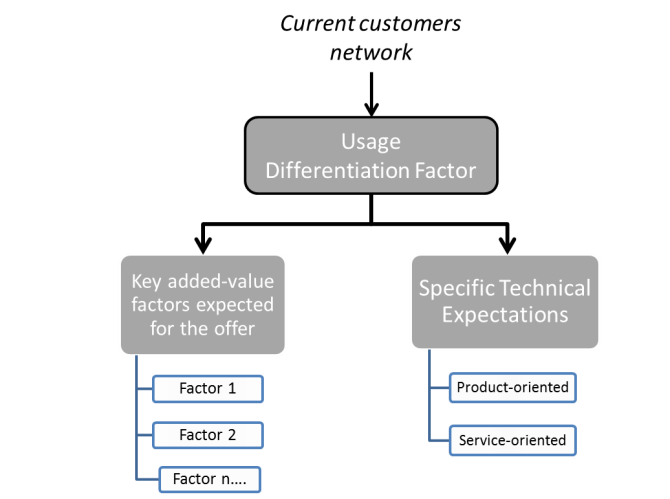 Back slide 10
11
DIGIFoF Training – EMSE_02_Module3
EFA method : study of service opportunities
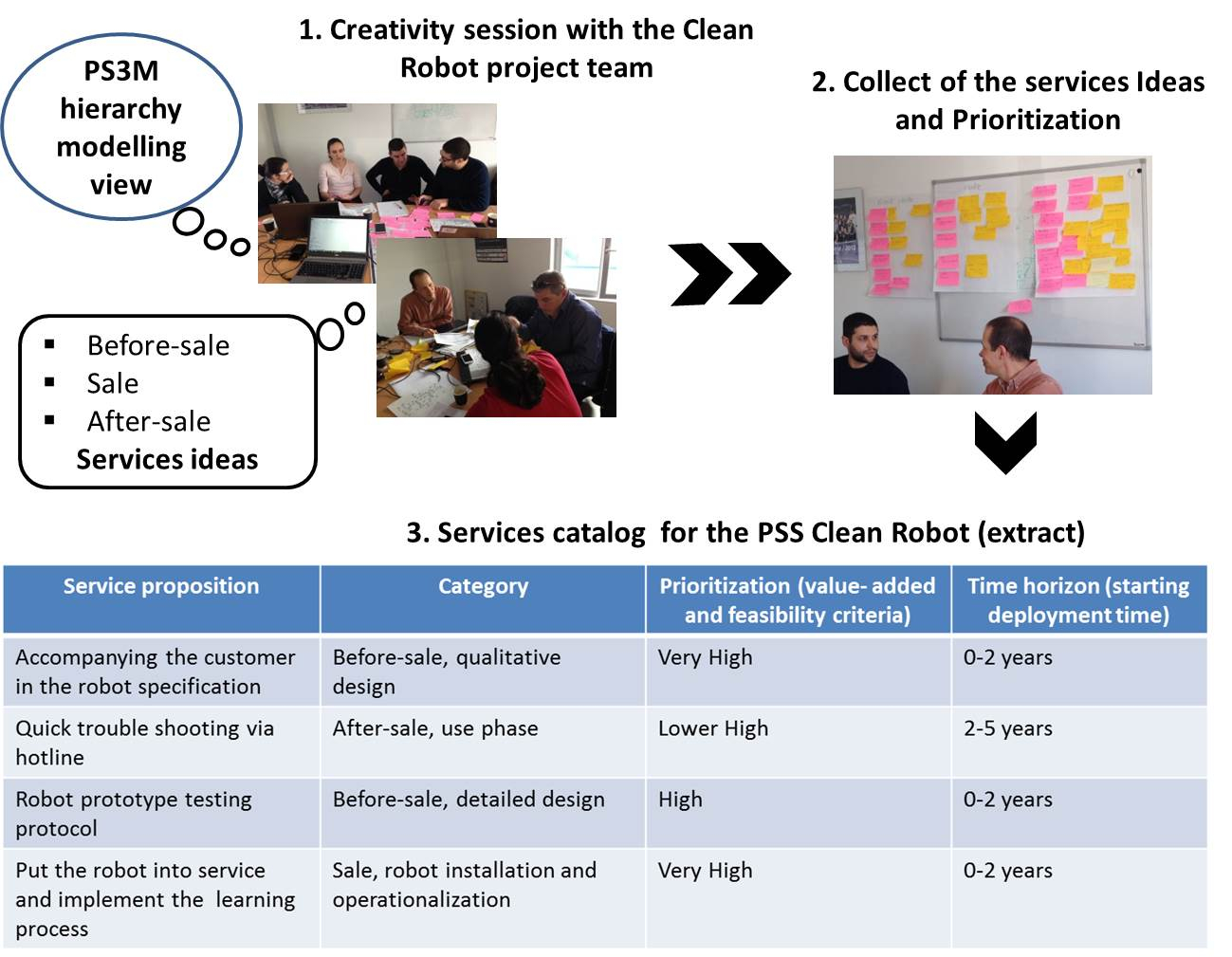 Back slide 10
12
DIGIFoF Training – EMSE_02_Module3
EFA method : study of organisational (industrial) scenarios
Scenarios : alternative PSS Offers (Product-oriented, Use-oriented, Result-oriented) which could be delivered on the market – Distinct actors, processes, economic models)
ADOxx meta-modelling platform
Structured modelling 
procedure
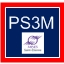 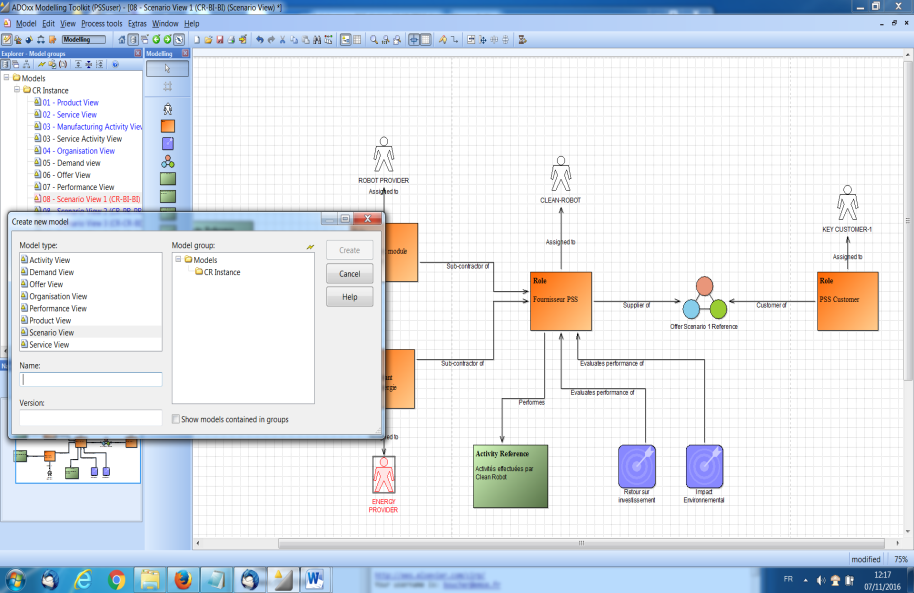 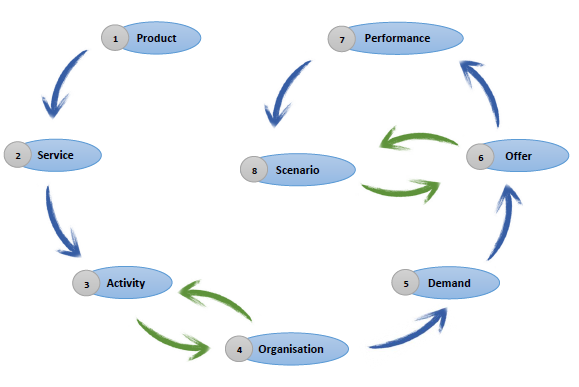 +
Back slide 10
13
DIGIFoF Training – EMSE_02_Module3
EFA method : assessment of performance and economic models for the organisational scenarios
PSS Decision-Making : add to the traditional  CAD product simulation, a simulation of the full value creation network designed for PSS delivery.
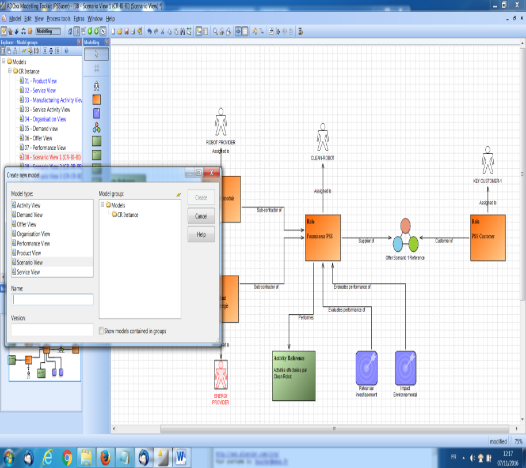 PS3A : PSS Scenario Analyser
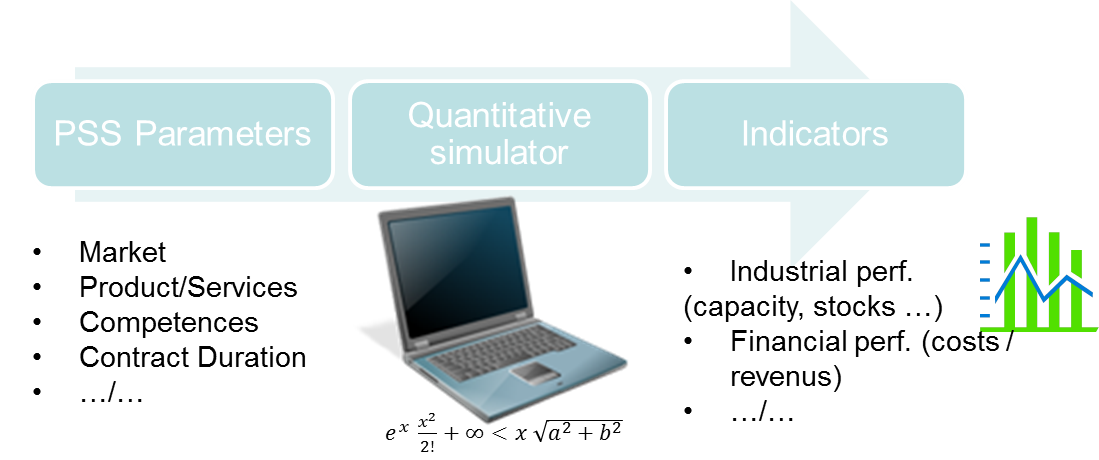 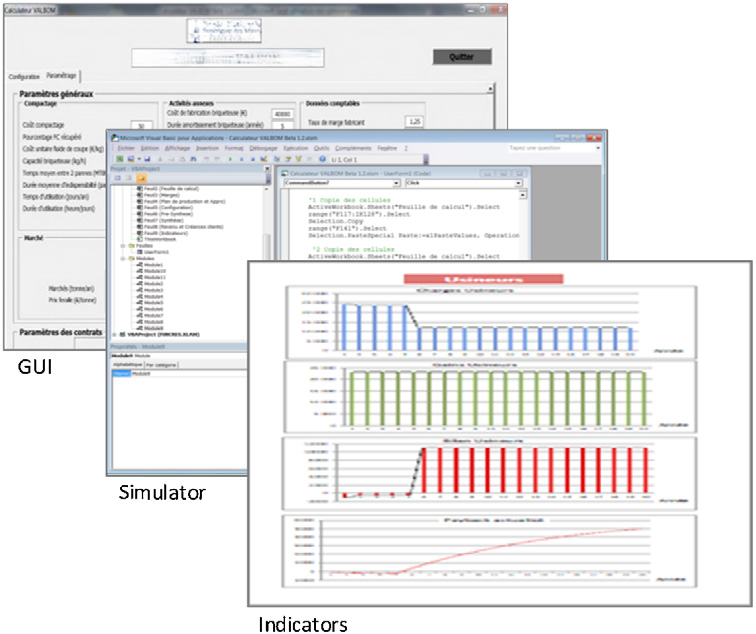 14
DIGIFoF Training – EMSE_02_Module3
Integrated methodology associating PSS specific tools (PS3M & PS3A) with complementary design tools
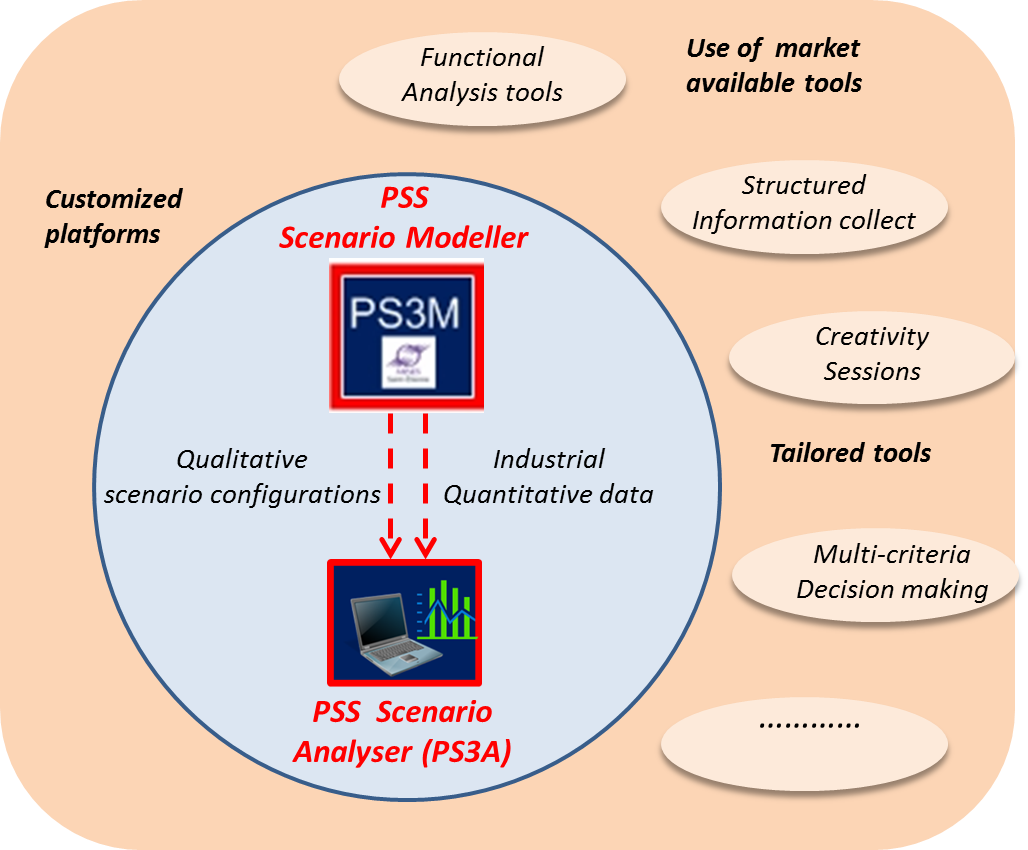 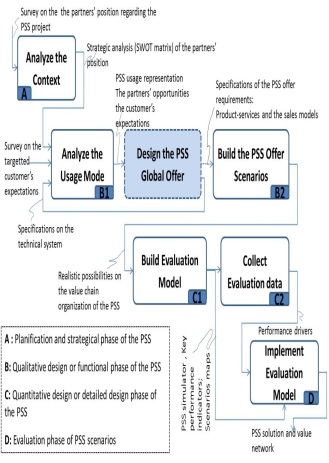 TOOLSET
METHODOLOGY
+
15
DIGIFoF Training – EMSE_02_Module3
Agenda
PSS Design problematics

Key concepts and methodologies for PSS design

Introduction to PS3M design approach and modelling toolkit
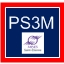 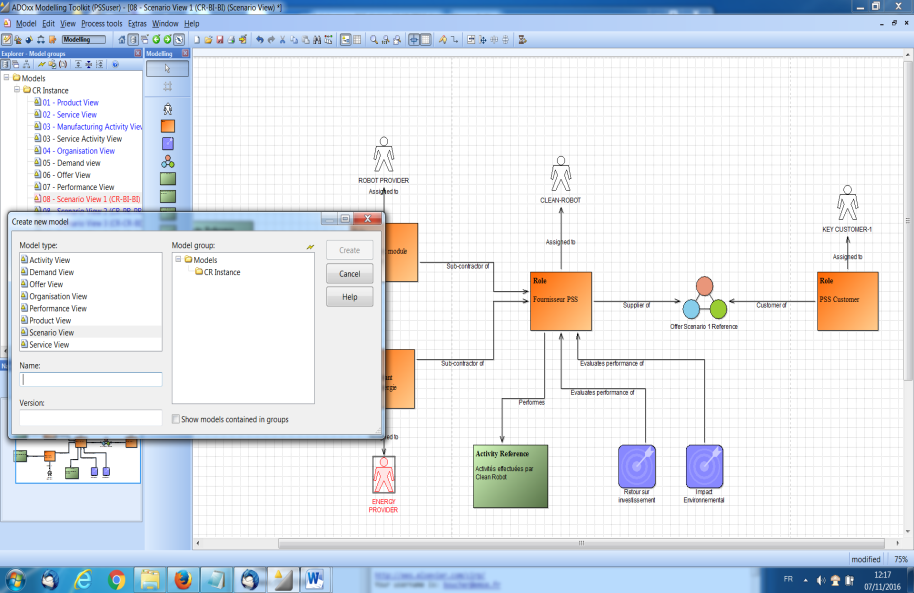 16
DIGIFoF Training – EMSE_02_Module3
Utility of the modelling tool
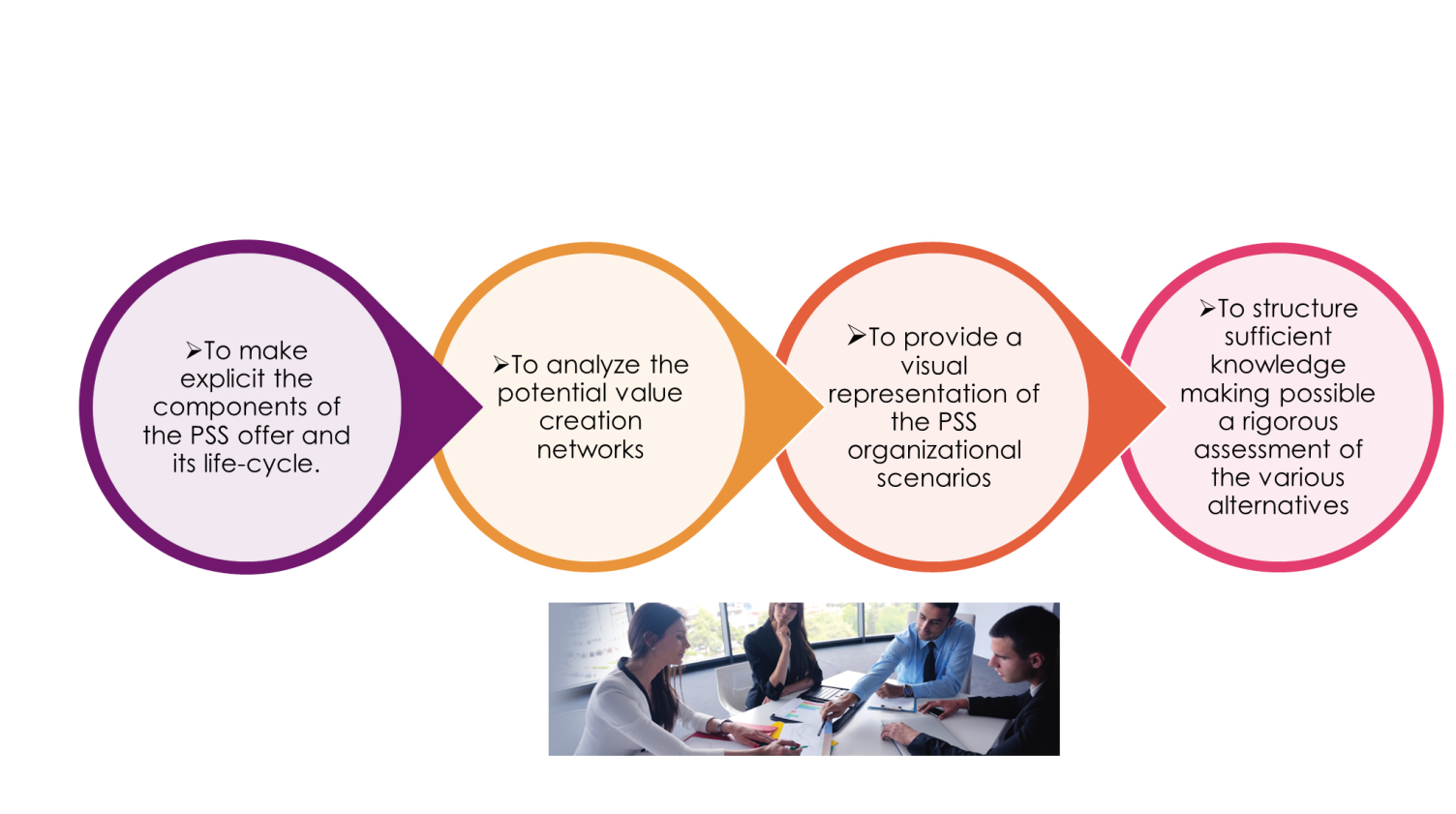 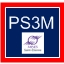 Qualitative models, to capture and structure key pieces of information
Cognitive support to make explicit all pieces of information required for offer enginering and help interactions among all design actors
17
DIGIFoF Training – EMSE_02_Module3
Modelling approach
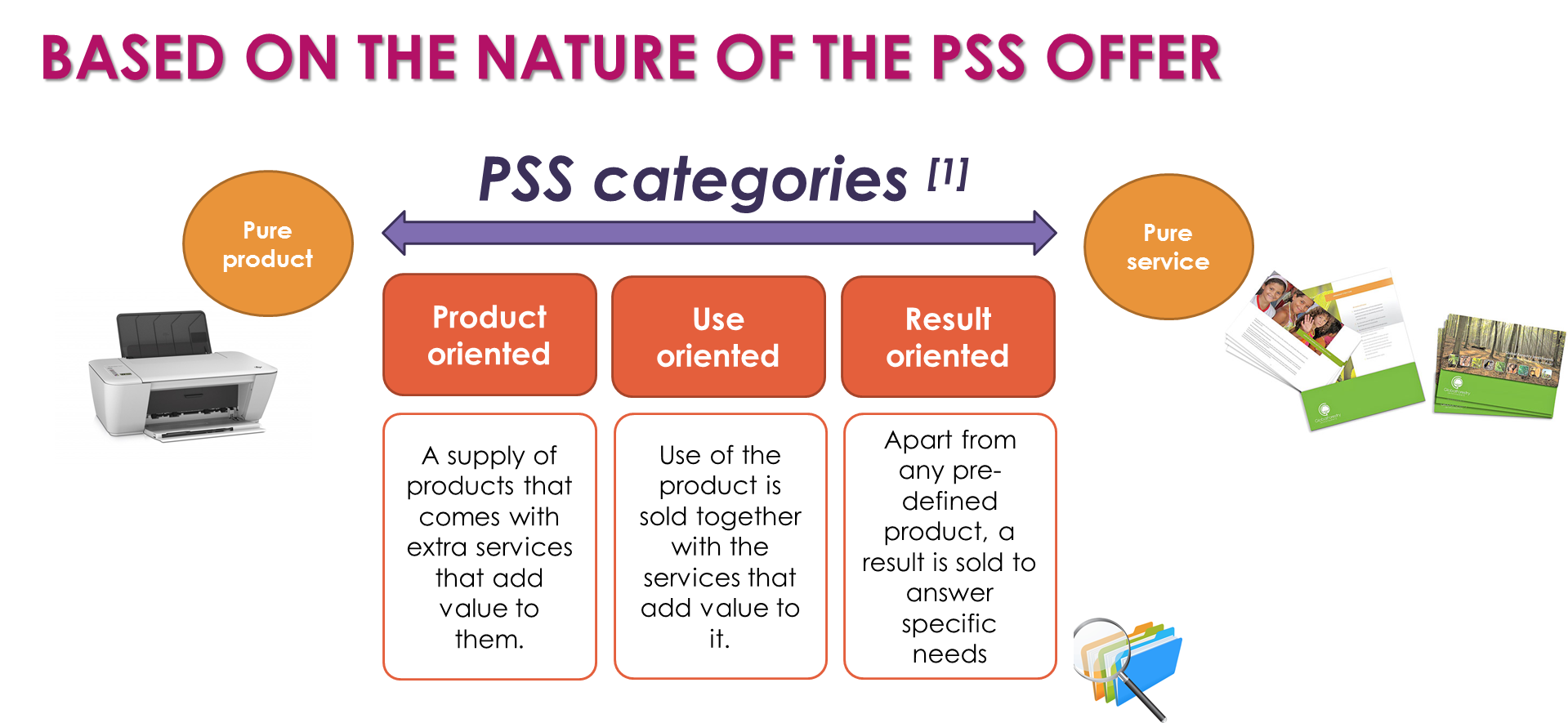 18
DIGIFoF Training – EMSE_02_Module3
Overall structure
Modelling Views
19
DIGIFoF Training – EMSE_02_Module3
Example : STRUCTURE- « Requirement view »
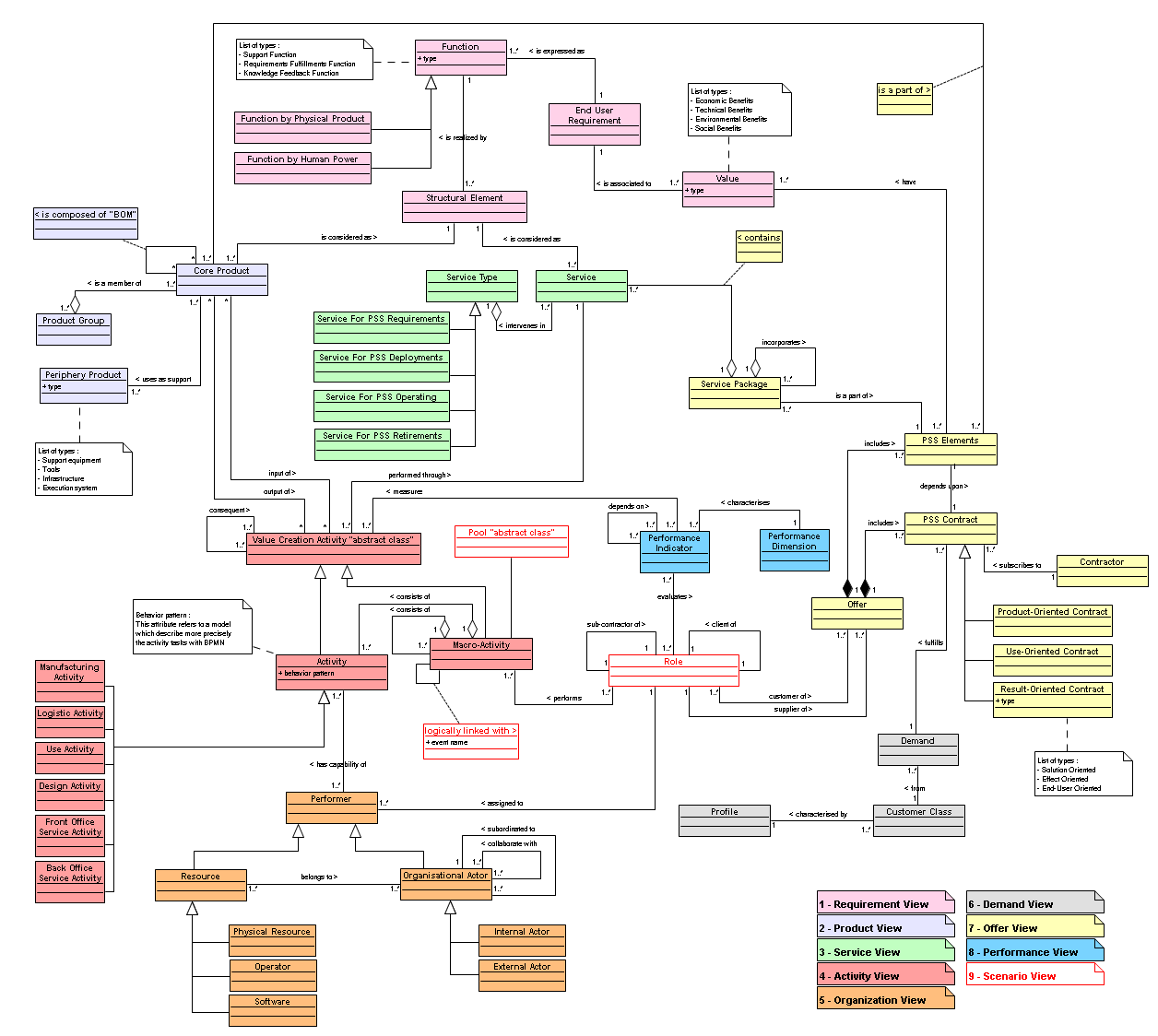 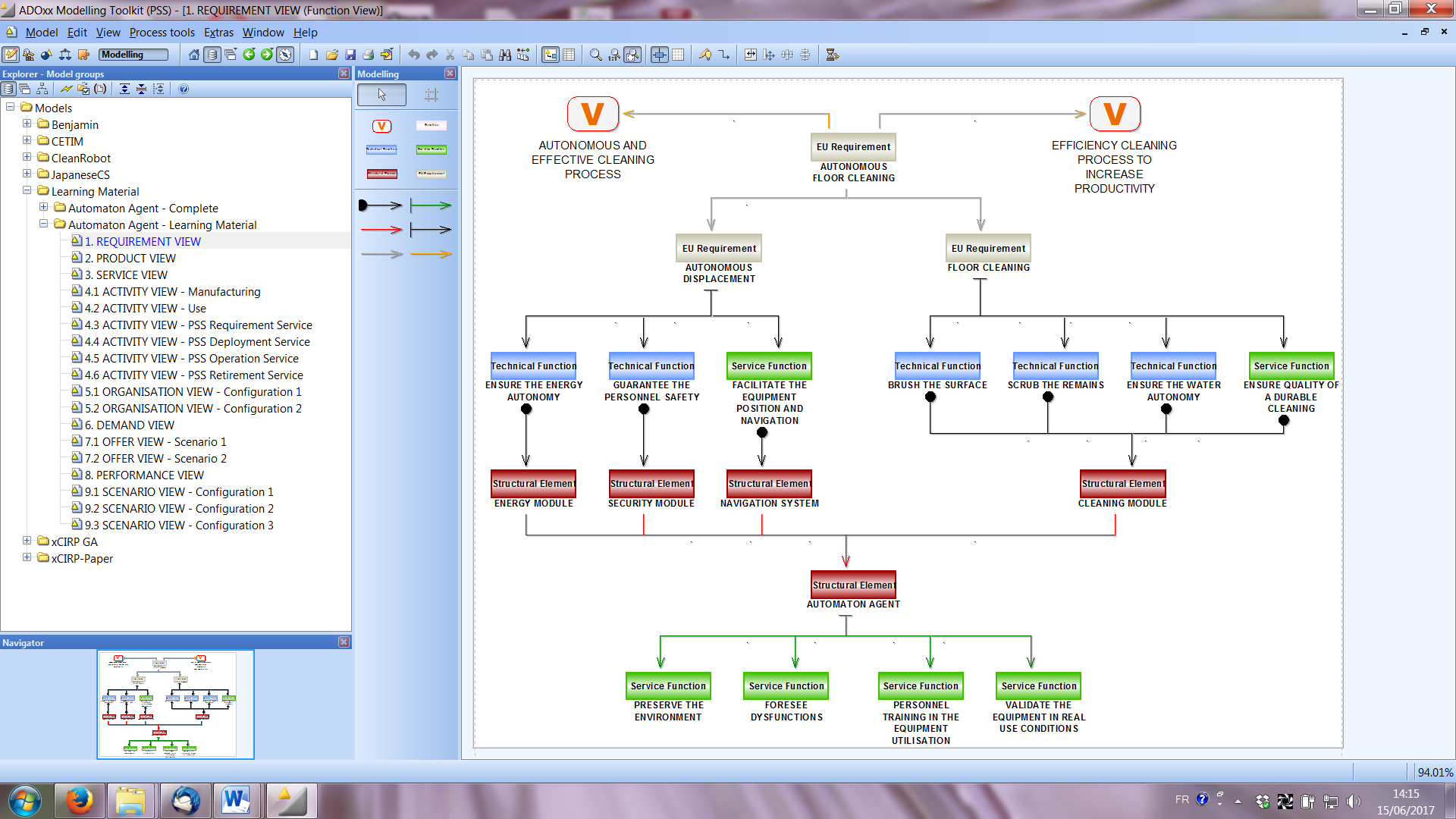 20
DIGIFoF Training – EMSE_02_Module3
Example : STRUCTURE- « organisation view »
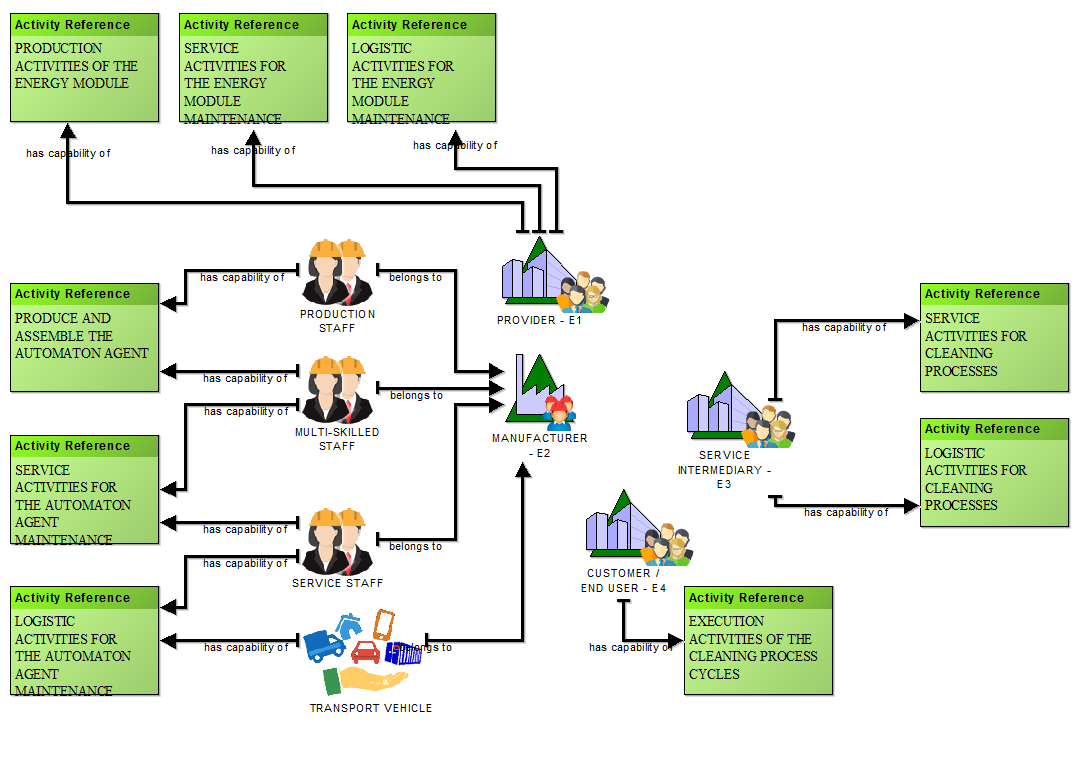 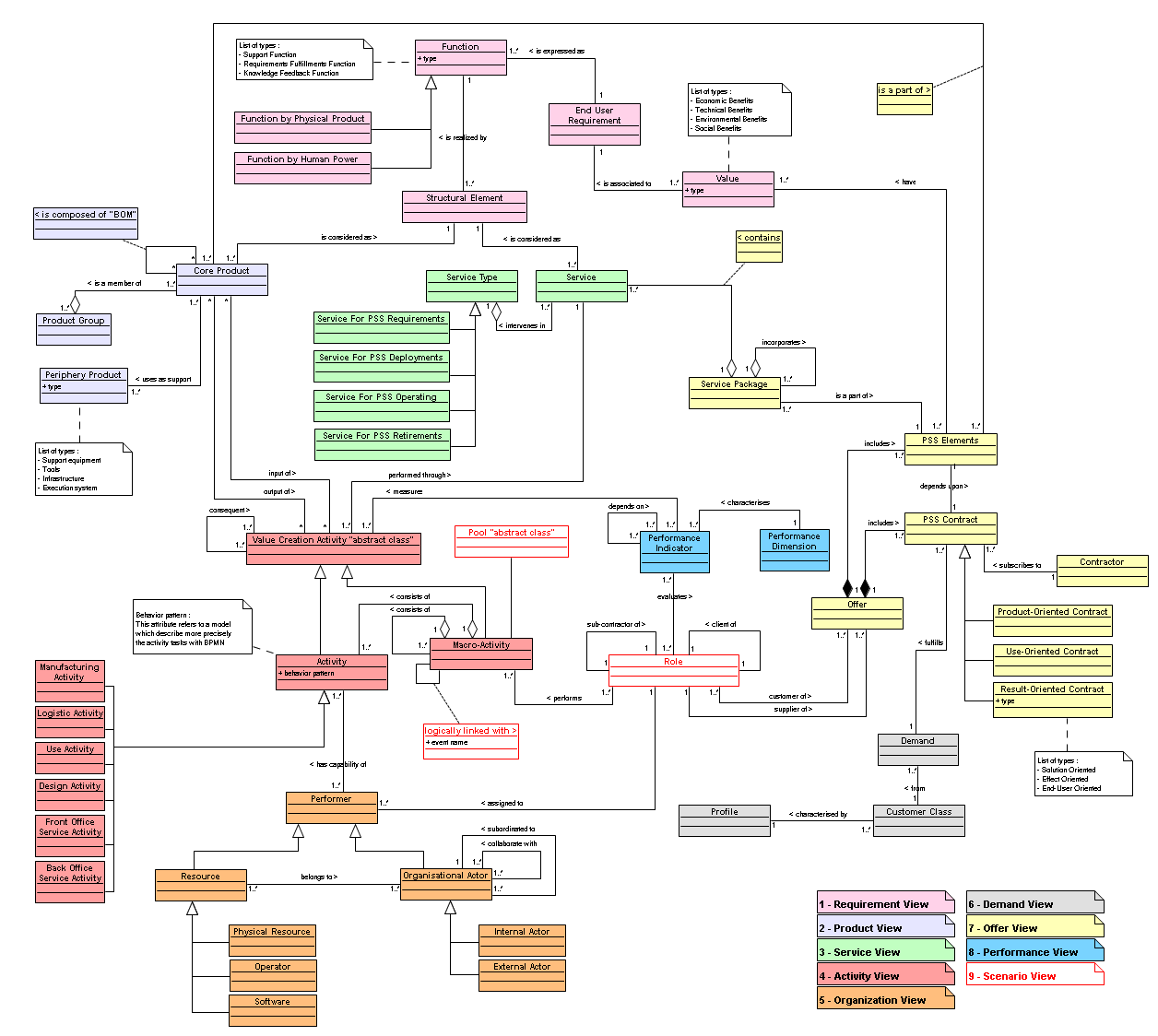 21
DIGIFoF Training – EMSE_02_Module3
Example : DYNAMICS- « offer view »
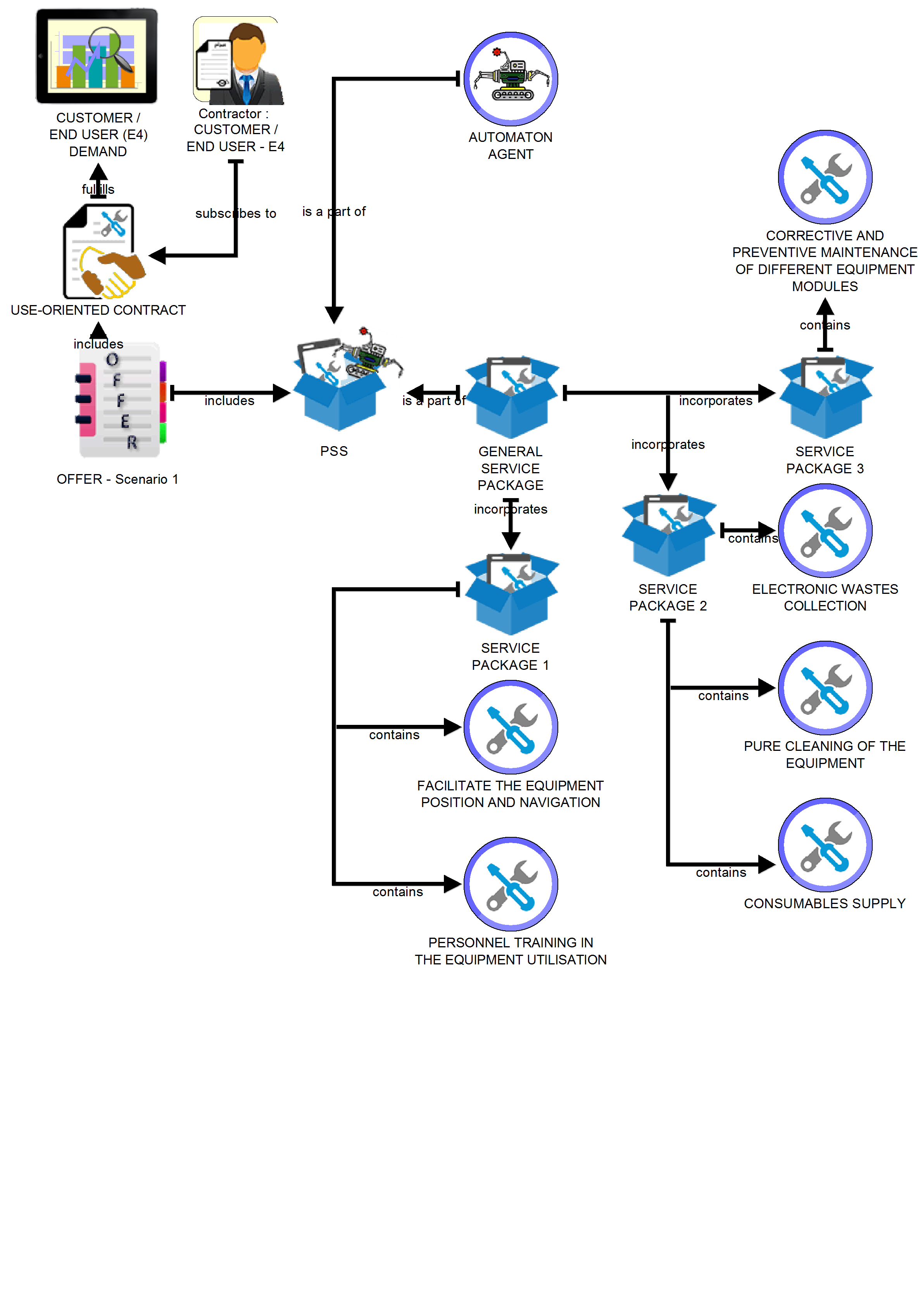 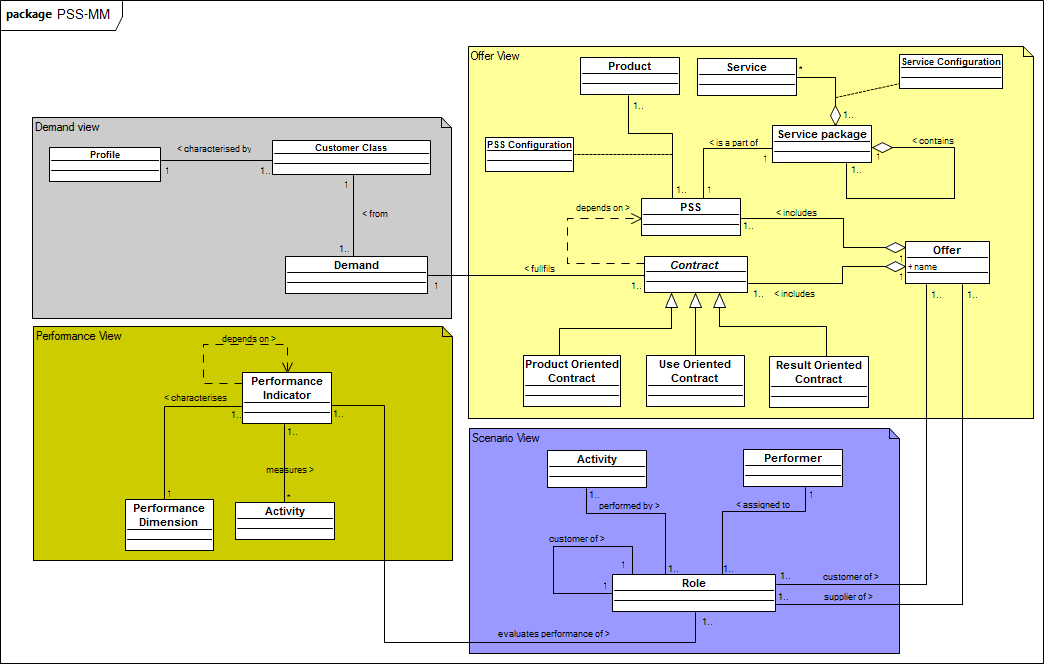 22
DIGIFoF Training – EMSE_02_Module3
Example : DYNAMICS - « Scenario view »
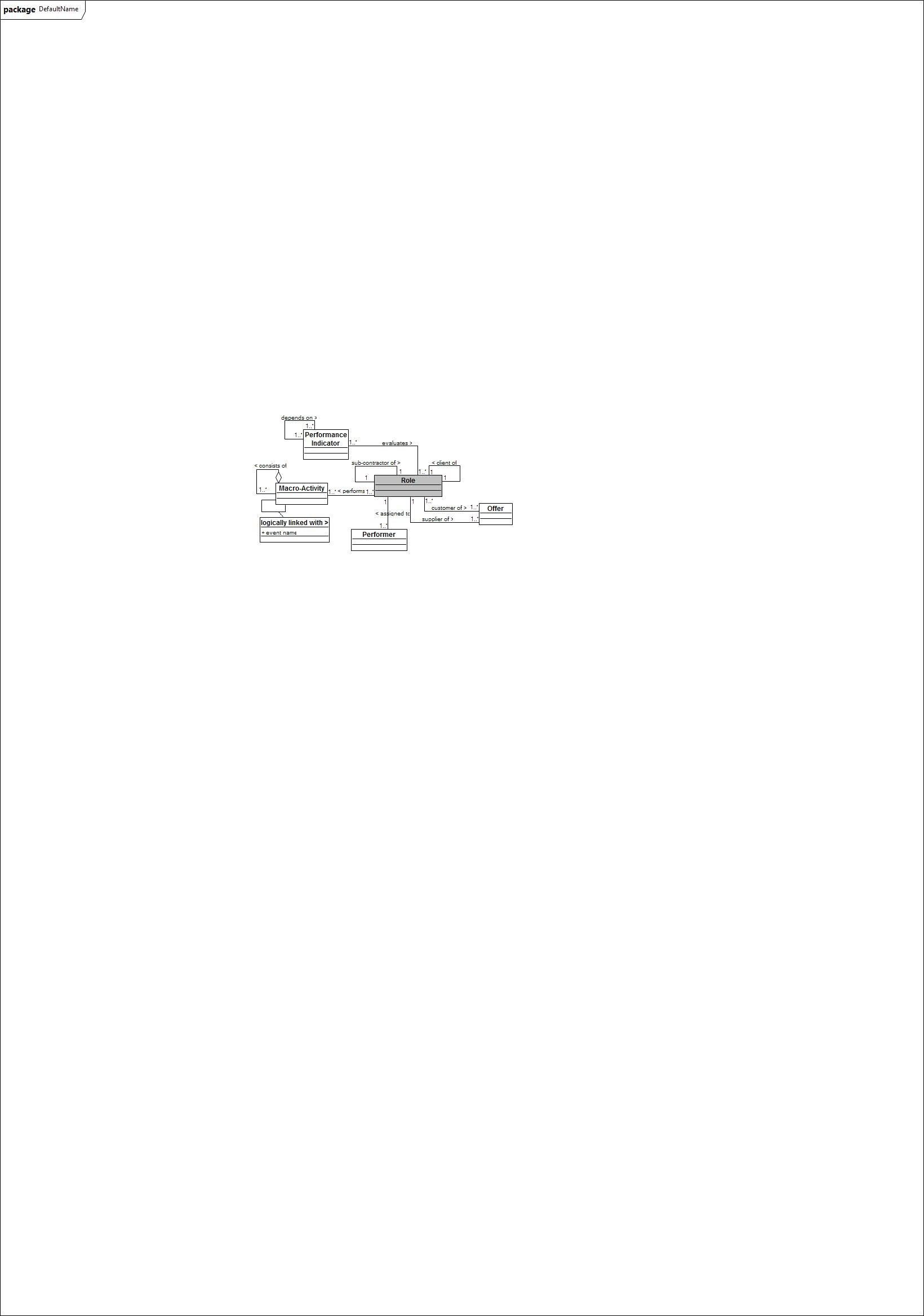 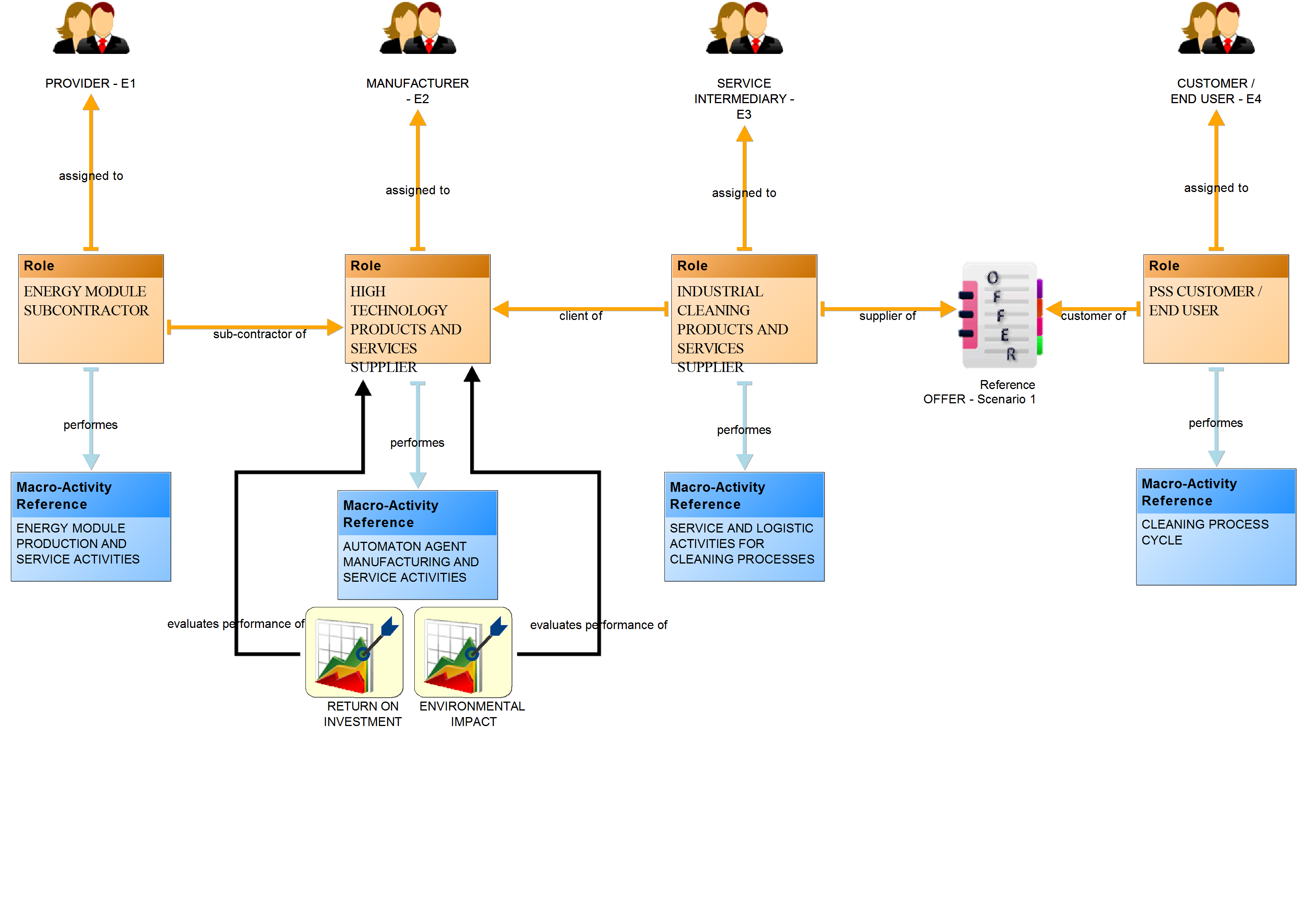 23
DIGIFoF Training – EMSE_02_Module3